Boost Your BudgetThe Balancing Act
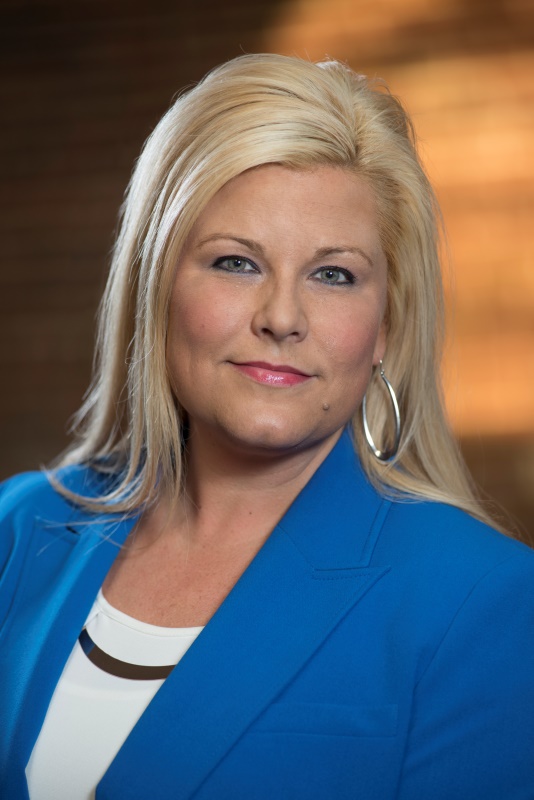 Presenter: 
Denise Keiser
ELM
List Your Top 3 
MONEY GOALS
1.
2.
3.
SMART
SPECIFIC
MEASURABLE
ATTAINABLE
RELEVANT
TIME-BOUND
GOALS
Budgeting: The Balancing Act
Income 
Less
Expenses
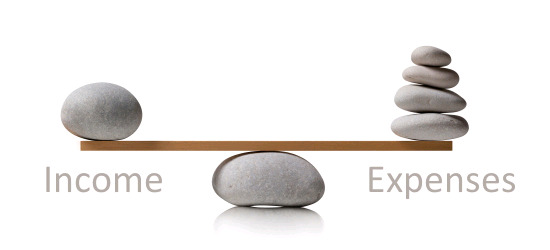 What a budget IS NOT:
Money in my account at the end of the month
Paying my bills on time every month
Paying my credit cards off every month
Budget Defined
Forward looking (into the next month)

Lists all sources of net income (take home pay)

Lists all categories of expenses
Total Net Income                             $2, 500
ZERO-
BASED 

BUDGET
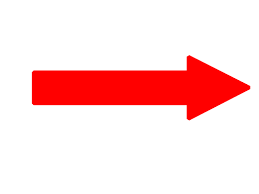 BUDGET BALANCE:                          $     0
What does a budget show us?
Income minus expenses 
=
Net surplus 
Or
Net Loss/Deficit
Budget Challenge
Homework
 Develop a household budget based on your monthly income and monthly expenses.

Track your spending for each category during the next week.

Look for ways to reduce, cut or find alternative solutions for some expenses